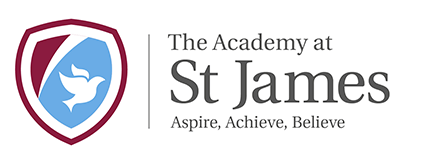 Music
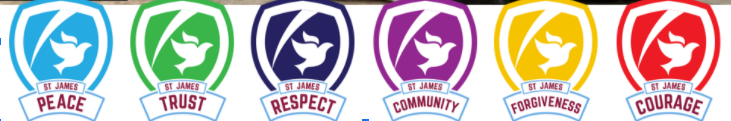 Intent
Our intention is that, when children leave Academy St James, they do so with the knowledge, understanding and emotions to be able to play an active role in today’s society. We want our children to have high aspirations, a belief in themselves and realise that anything is possible if they put their mind to it.
What do we want for our pupils?
· Develop a confidence in sharing their own thoughts and opinions with others
· Develop skills and attributes to keep themselves healthy and safe
· Develop an attitude of a responsible global citizen
 · To show tolerance of others beliefs, religions and life choices.
 · To build positive, respectful relationships with other people
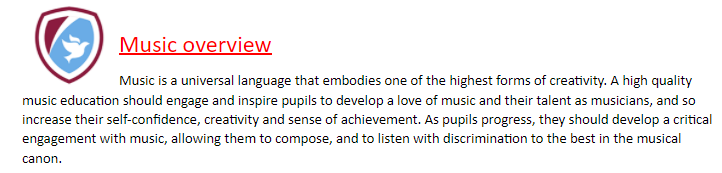 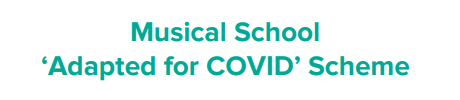 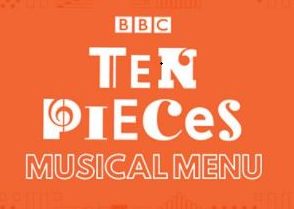 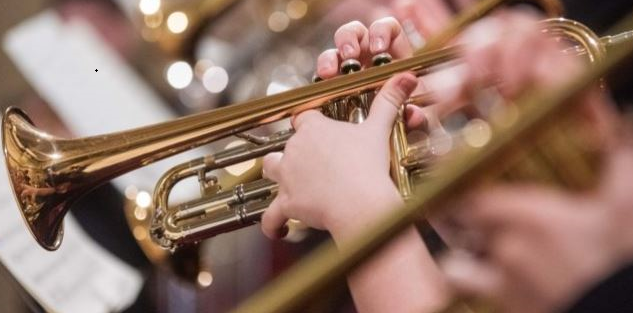 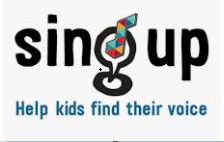 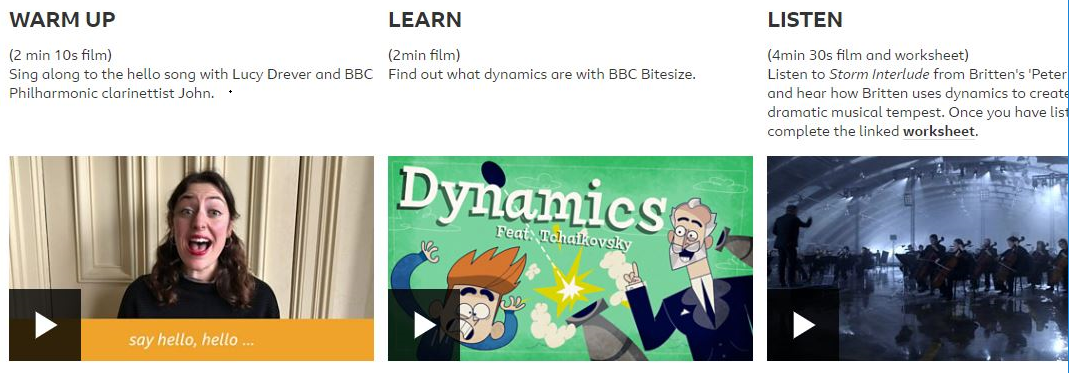 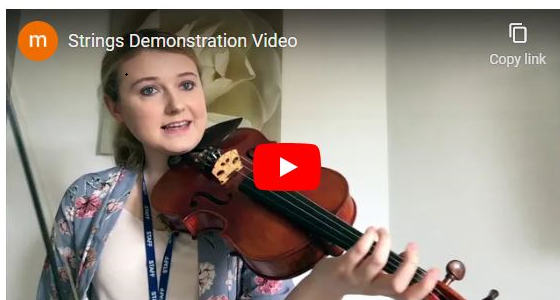 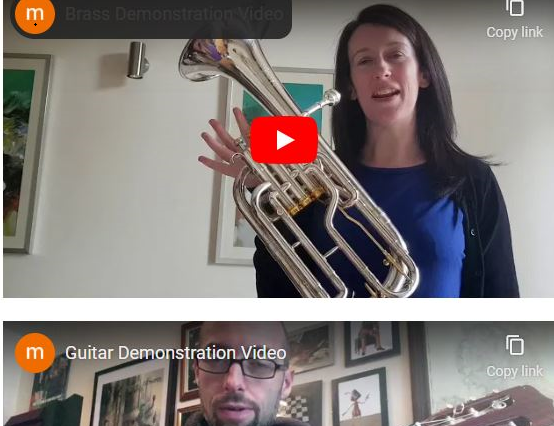 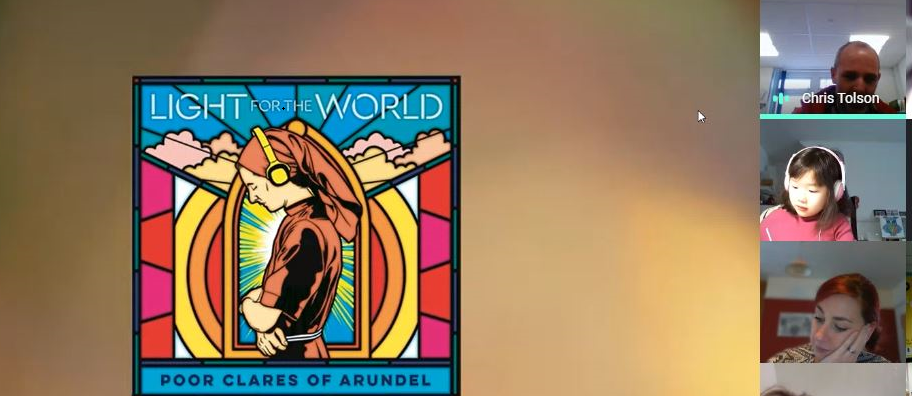 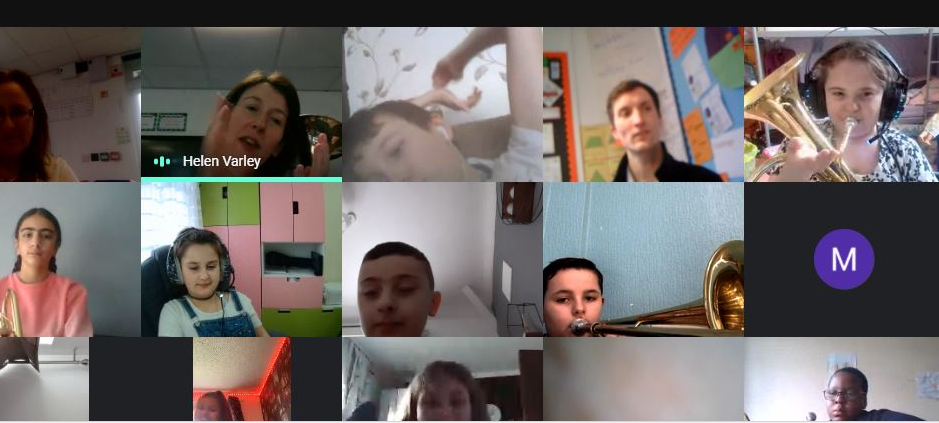 Home learning and music in school.
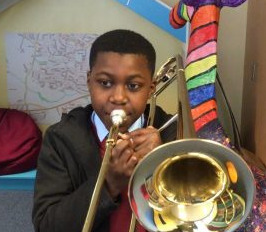 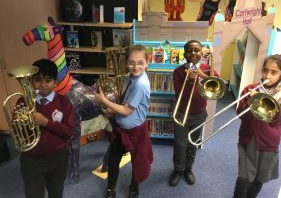 Year 5 Band
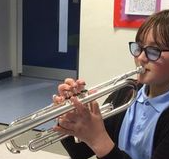 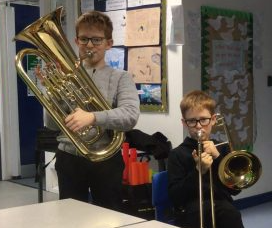 1:1 lessons and small groups
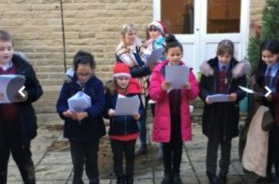 Music to support the community.
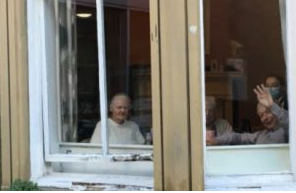 https://drive.google.com/drive/u/0/search?q=owner:rebecca.smith%40academystjames.com
Christmas music
https://drive.google.com/drive/u/0/search?q=owner:helen.gibbons%40academystjames.com
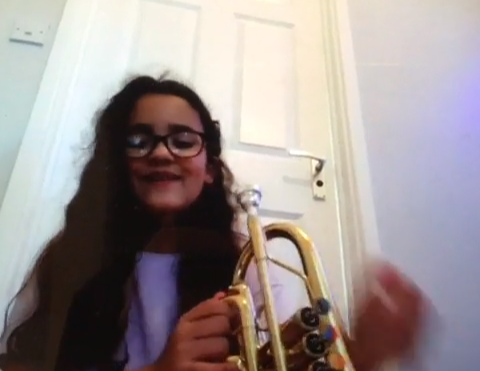 Music during home learning
https://www.dropbox.com/s/8s11byre6uvrpn1/2A524DF6-7D65-4347-899A-B592C3FB8DBE.MOV?dl=0
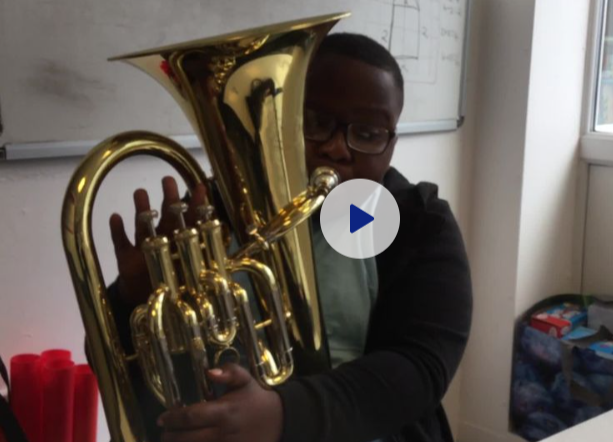 https://www.dropbox.com/sh/ou29nt6f7i7sywx/AACnenYNY-NHXVDK8oAQ7pbEa?dl=0&preview=11B568B5-694B-4602-A452-8BE151836023.MOV
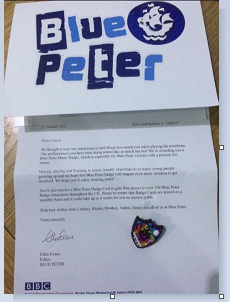 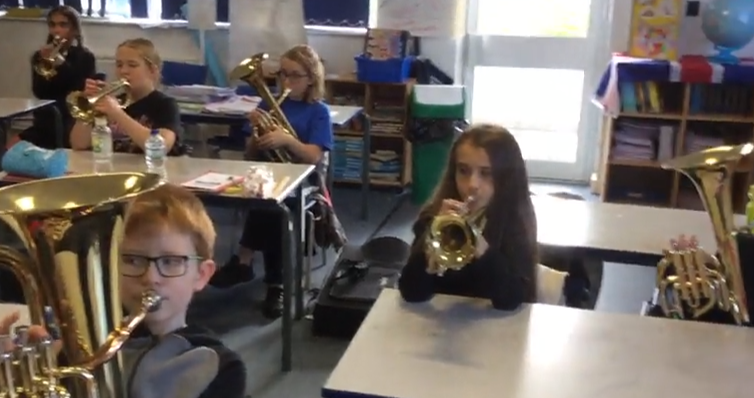 https://www.dropbox.com/sh/ou29nt6f7i7sywx/AACnenYNY-NHXVDK8oAQ7pbEa?dl=0&preview=E0D184B0-E7CF-408D-AD42-8B6247221995.MOV
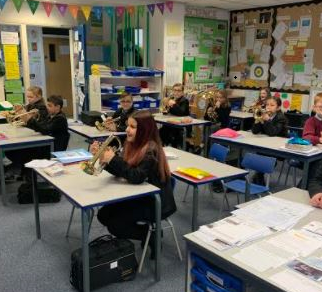 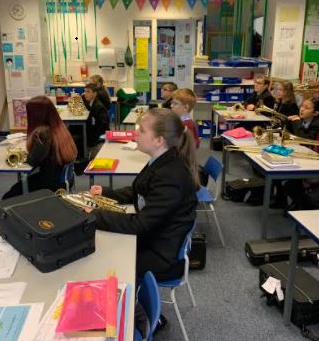 Music lessons during lock down.
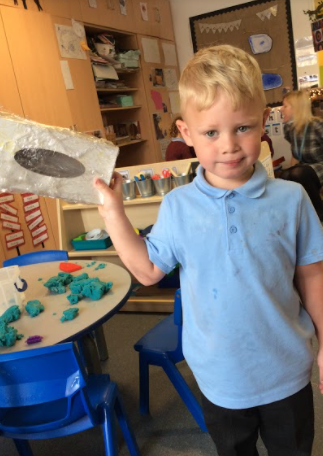 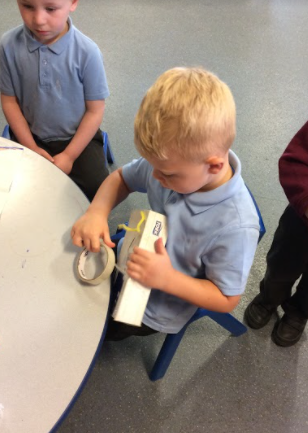 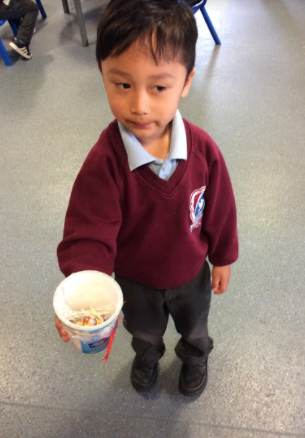 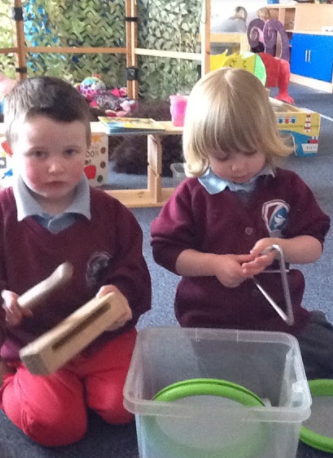 https://drive.google.com/file/d/1uyh3fSererJVwpLRSY_up88rUnDYjjLw/view?usp=sharing
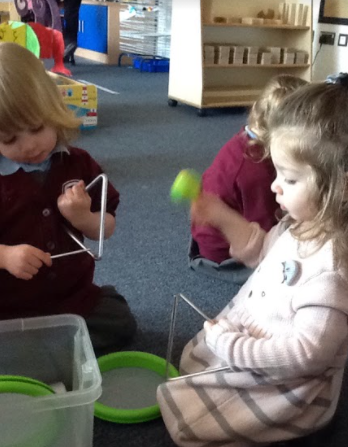 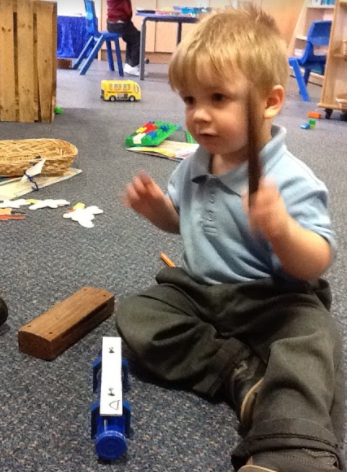 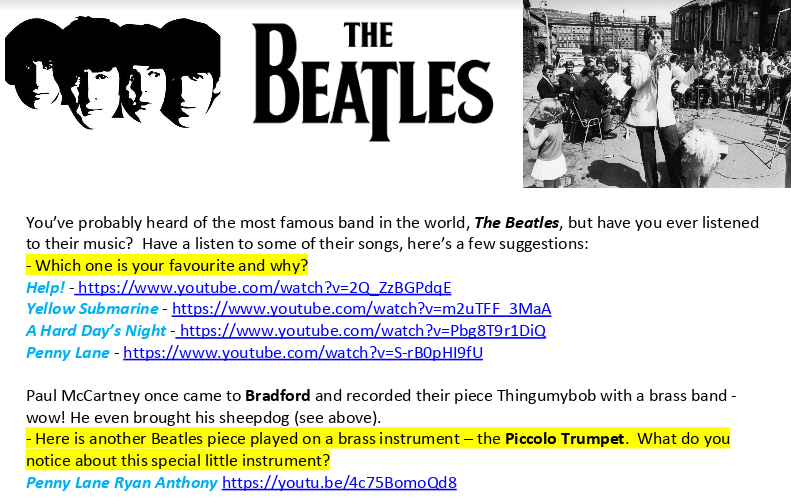 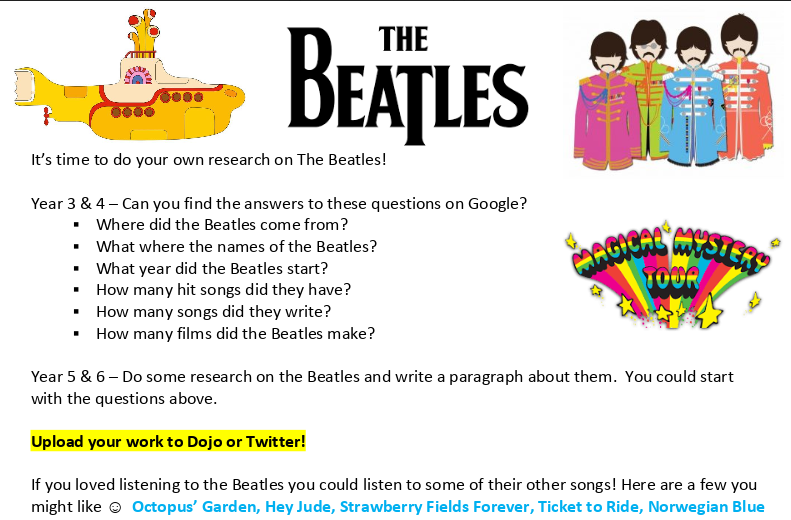 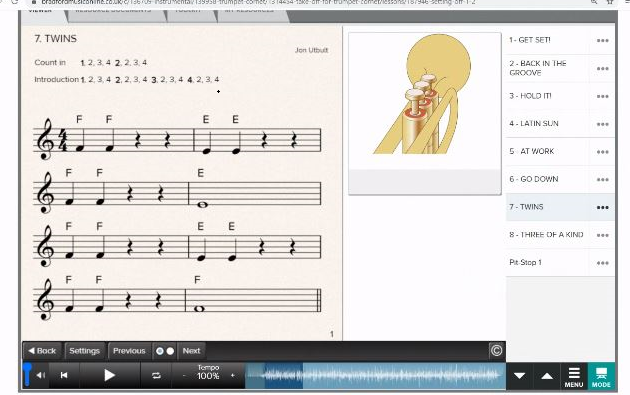 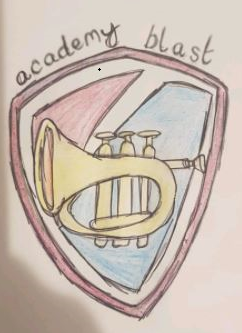